আজকের মাল্টিমিডিয়া ক্লাসে সবাইকে স্বাগতম
পরিচিতি
শ্রেণিঃ পঞ্চম
বিষয়ঃ প্রাথমিক বিজ্ঞান
পাঠ শিরোনামঃপরিবেশ দূষণ
পাঠ্যাংশঃ বিভিন্ন ধরনের দূষণ
(বায়ুদূষণ,পানিদূষণ)
সাইদুর রহমান সহকরি শিক্ষক ধুলবাড়ী সঃপ্রাঃ বিঃ সদর টাঙ্গাইল
শিখনফল
১.২.৩ দূষণের উৎসসমূহ চিহ্নিত করতে পারবে।
১.২.৪ বিভিন্নভাবে মাটি,পানি ,বায়ু দূষিত হয় তা বলতে  পারবে।
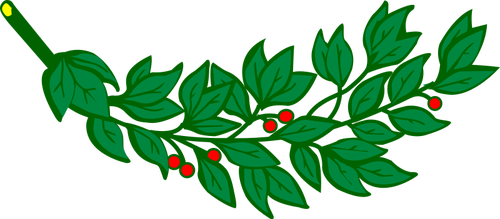 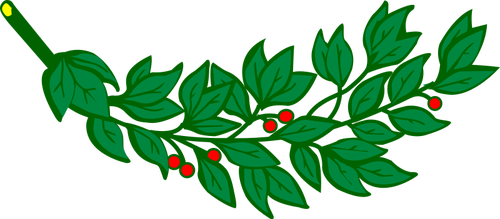 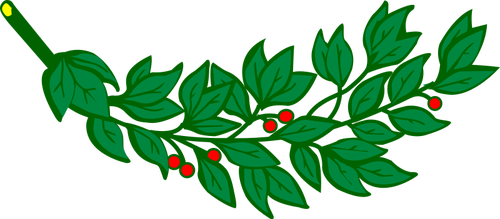 ১.২.৬ বায়ু দূষণের ক্ষতিকর প্রভাব বর্ণনা করতে পারবে।
এসো আমরা কিছু ছবি দেখি
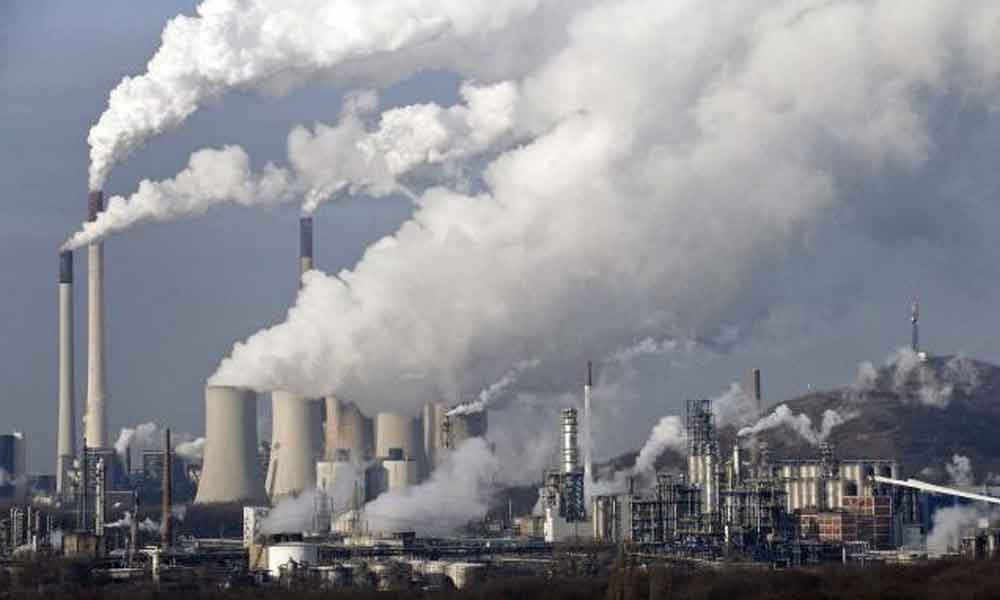 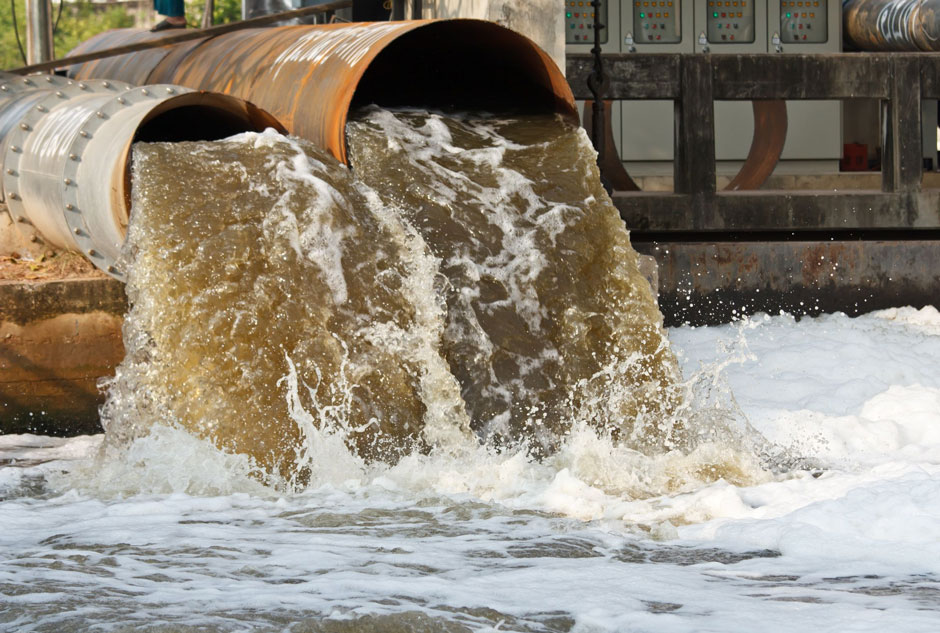 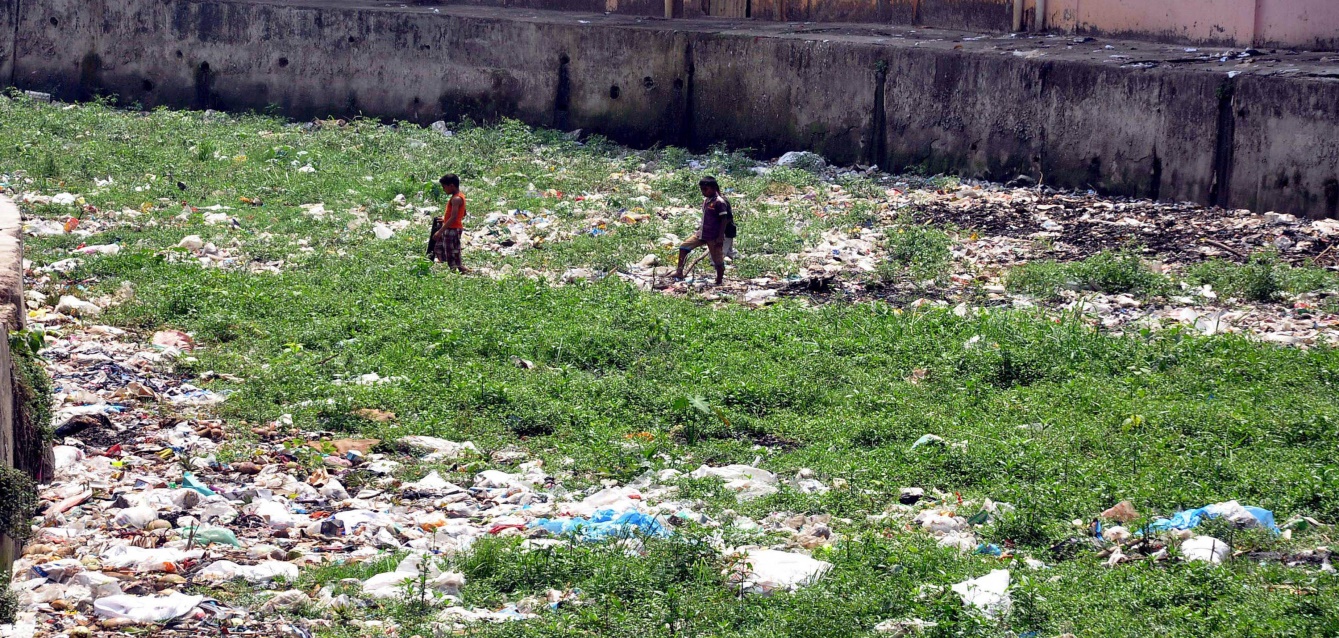 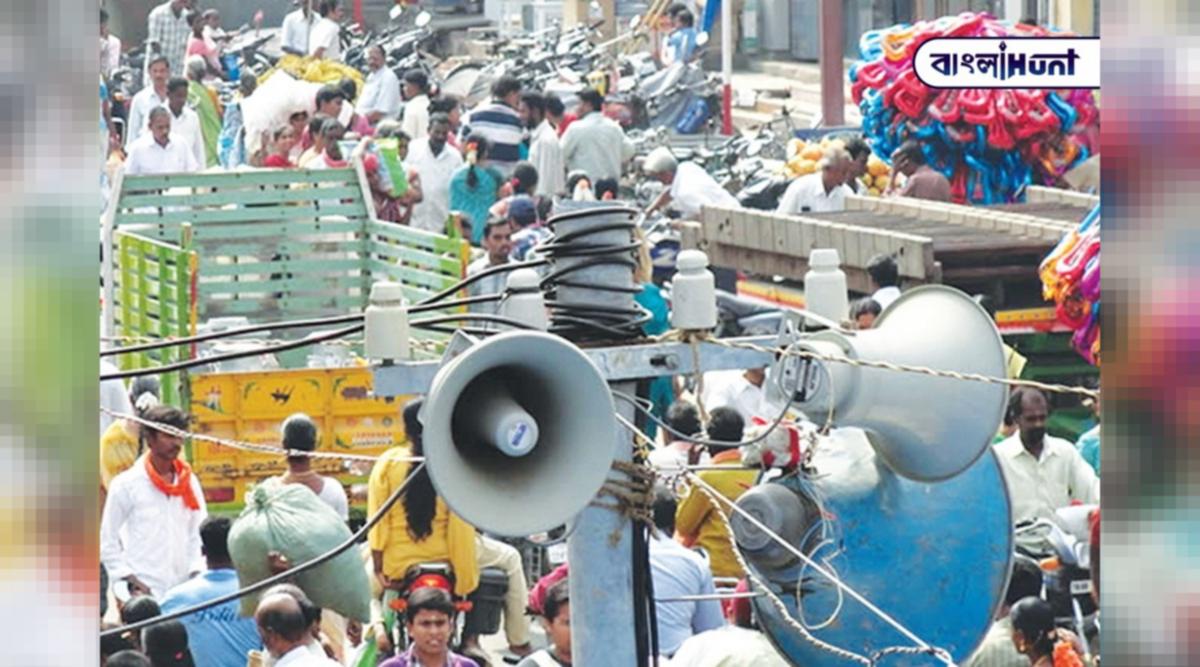 উপরের ছবিগুলোতে আমরা বিভিন্ন ধরনের পরিবেশ দূষণ দেখতে পাচ্ছি।
আমাদের আজকের পাঠ
বিভিন্ন ধরনের পরিবেশ দূষণ (বায়ু দূষণ ও পানি দূষণ।)
কৃষি বর্জ্য
পয়ঃনিষ্কাশন
উচ্চশব্দ
পরিবেশ দূষণের উৎসসমূহ
জীবাশ্ম জ্বালানীর ব্যবহার
কলকারখানার বর্জ্য
প্লাস্টিক বর্জ্য
গাড়ির কালো ধোয়া
প্রাকৃতিক দূর্যোগ
বায়ু দূষণের কারণ
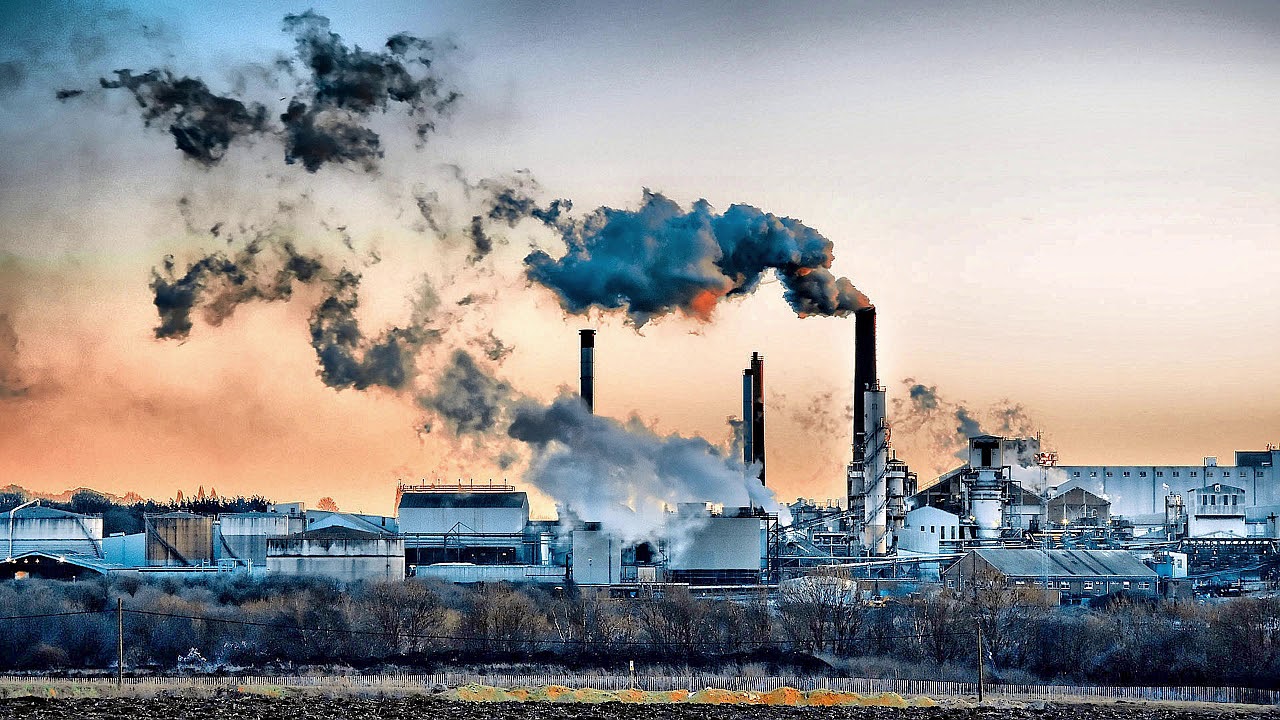 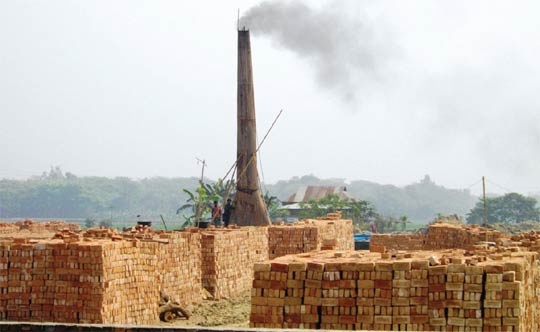 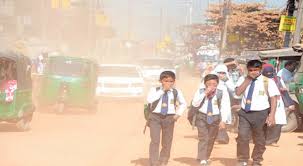 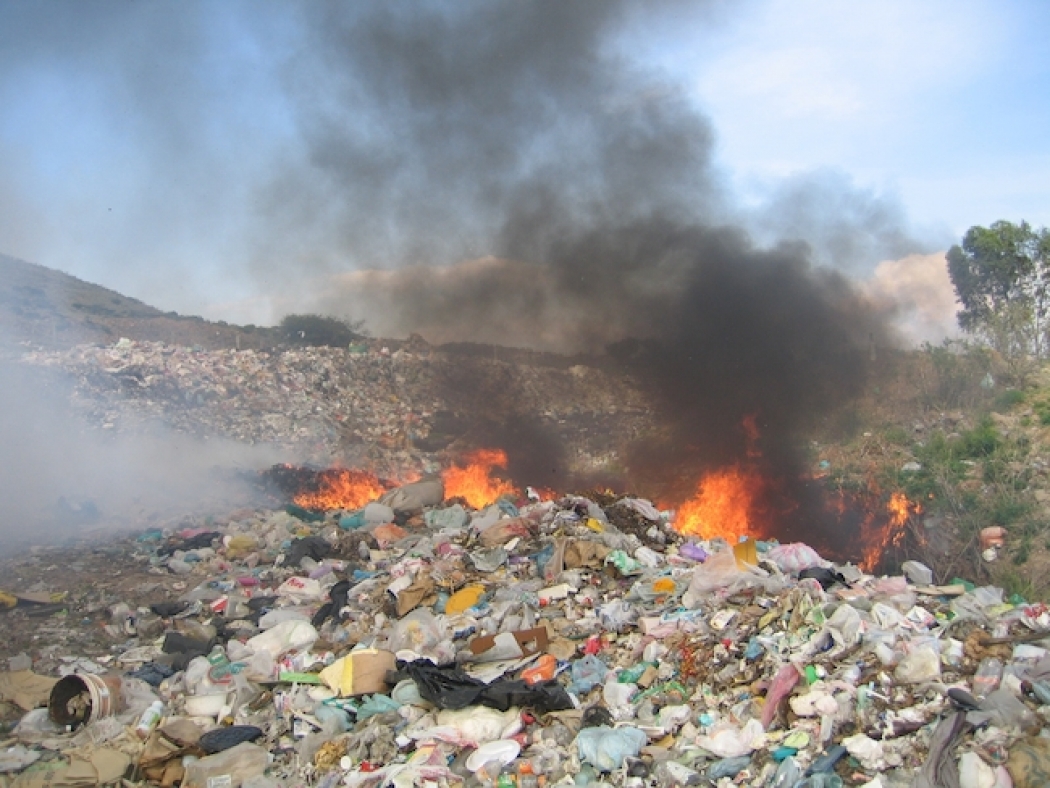 বায়ু দূষণের কারণ
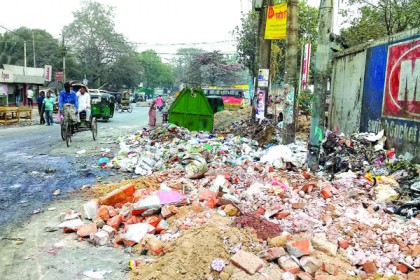 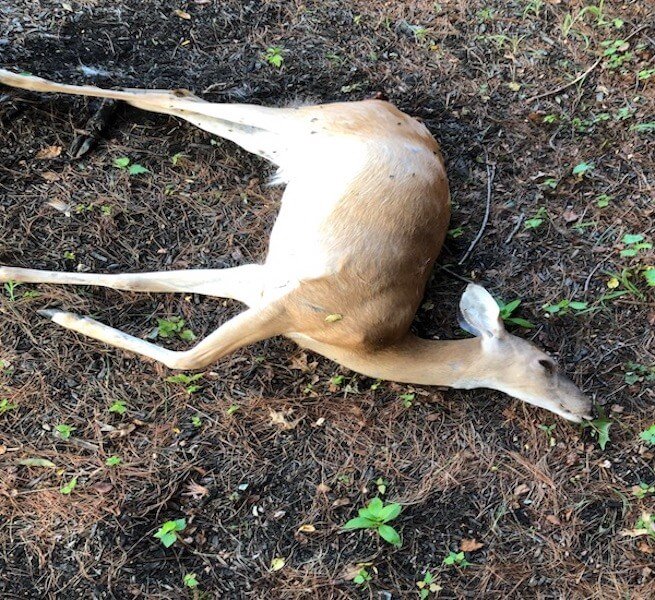 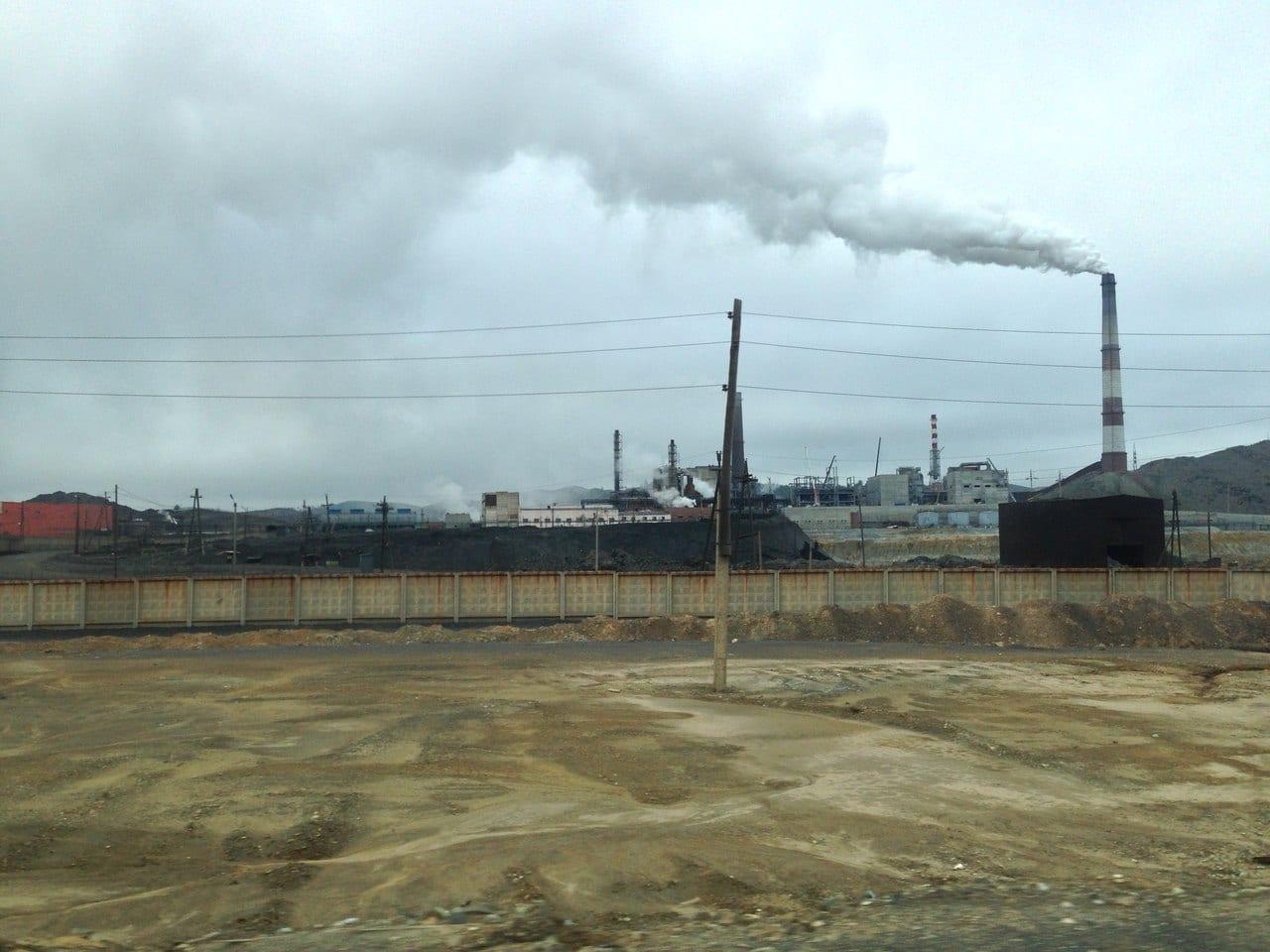 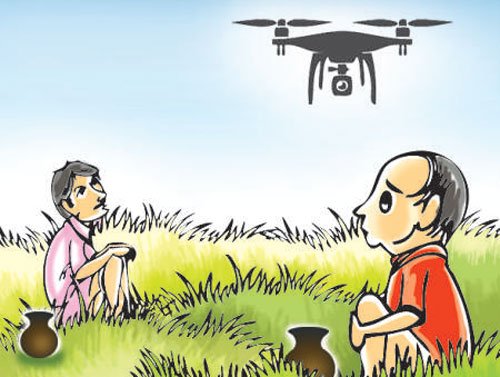 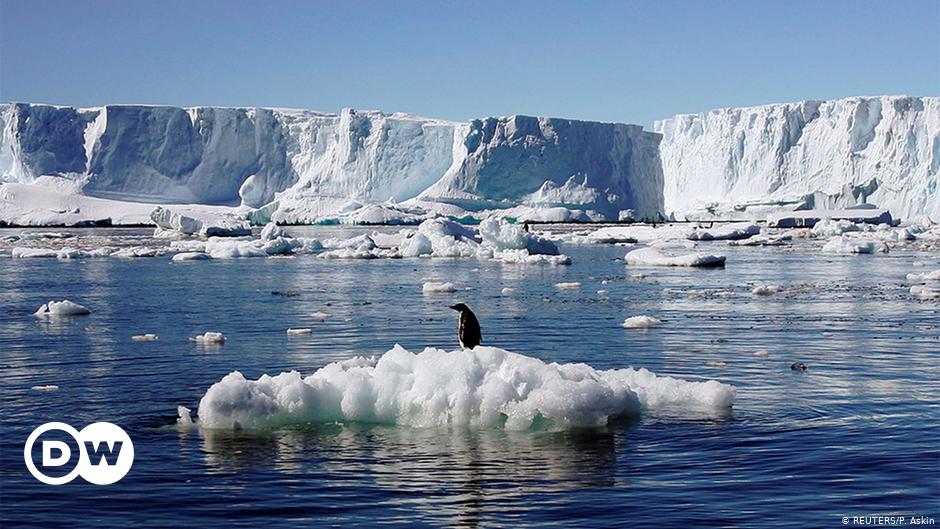 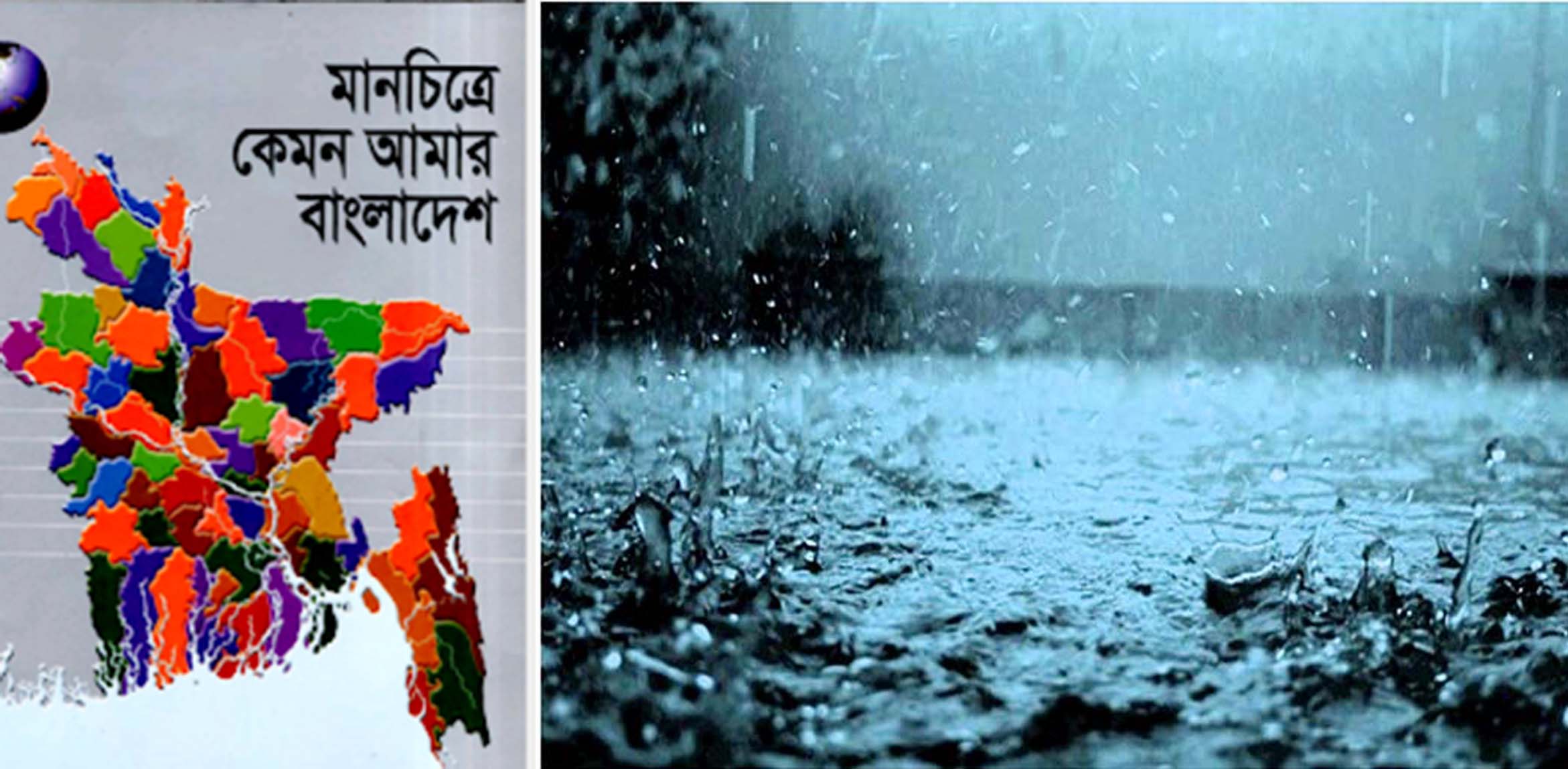 বায়ু দূষণের প্রভাব
এসিড বৃষ্টি
বরফ গলা
ফসল নষ্ট হওয়া
অধিক গরম
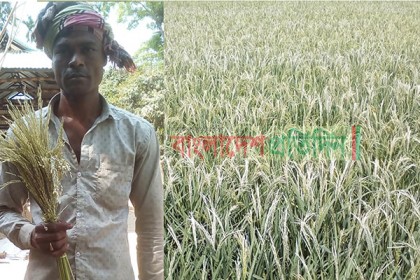 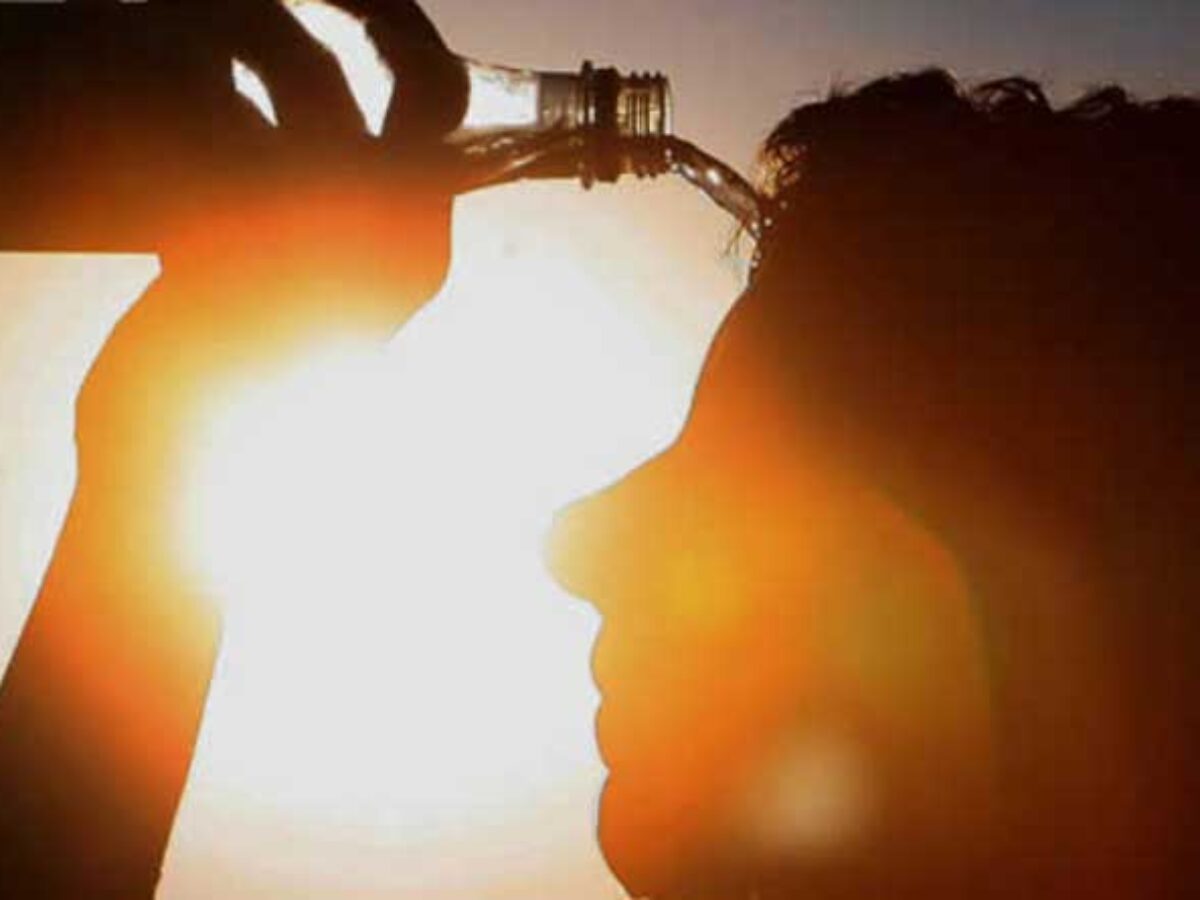 বায়ুদূষণ জনিত রোগ
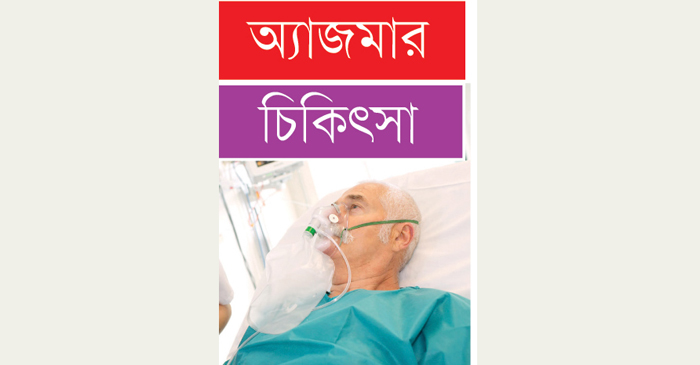 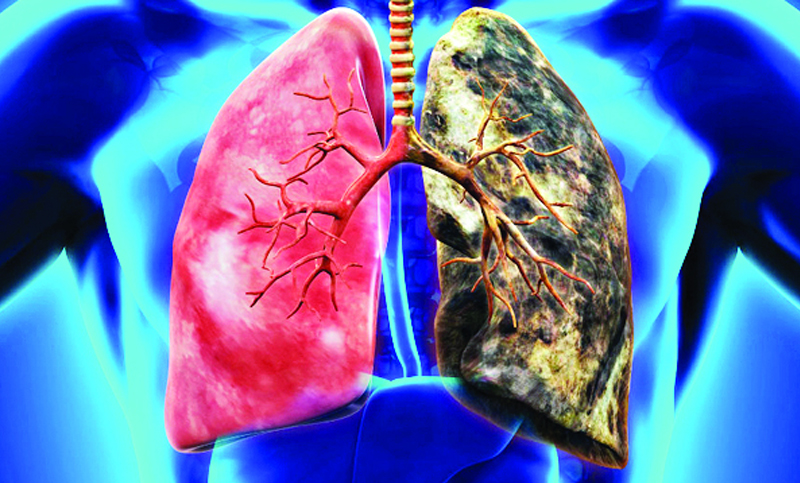 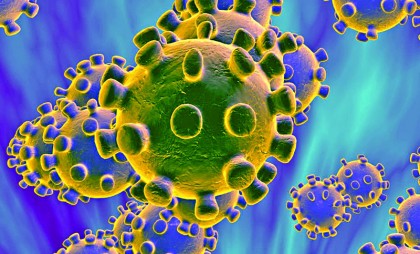 এ্যাজমা
ফুসফুসে ক্যান্সার
করোনা
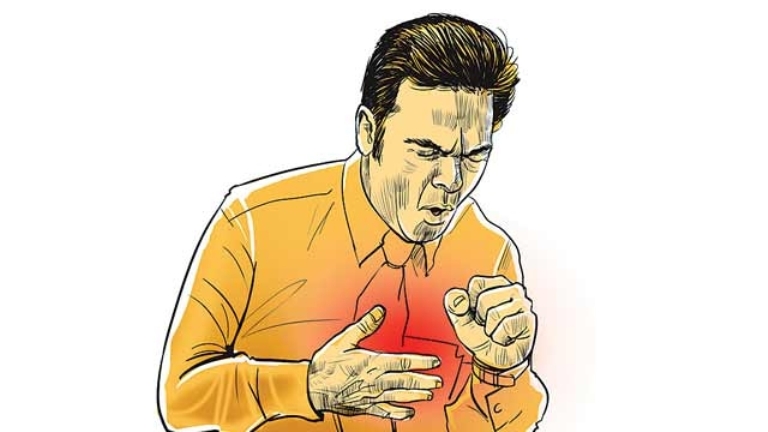 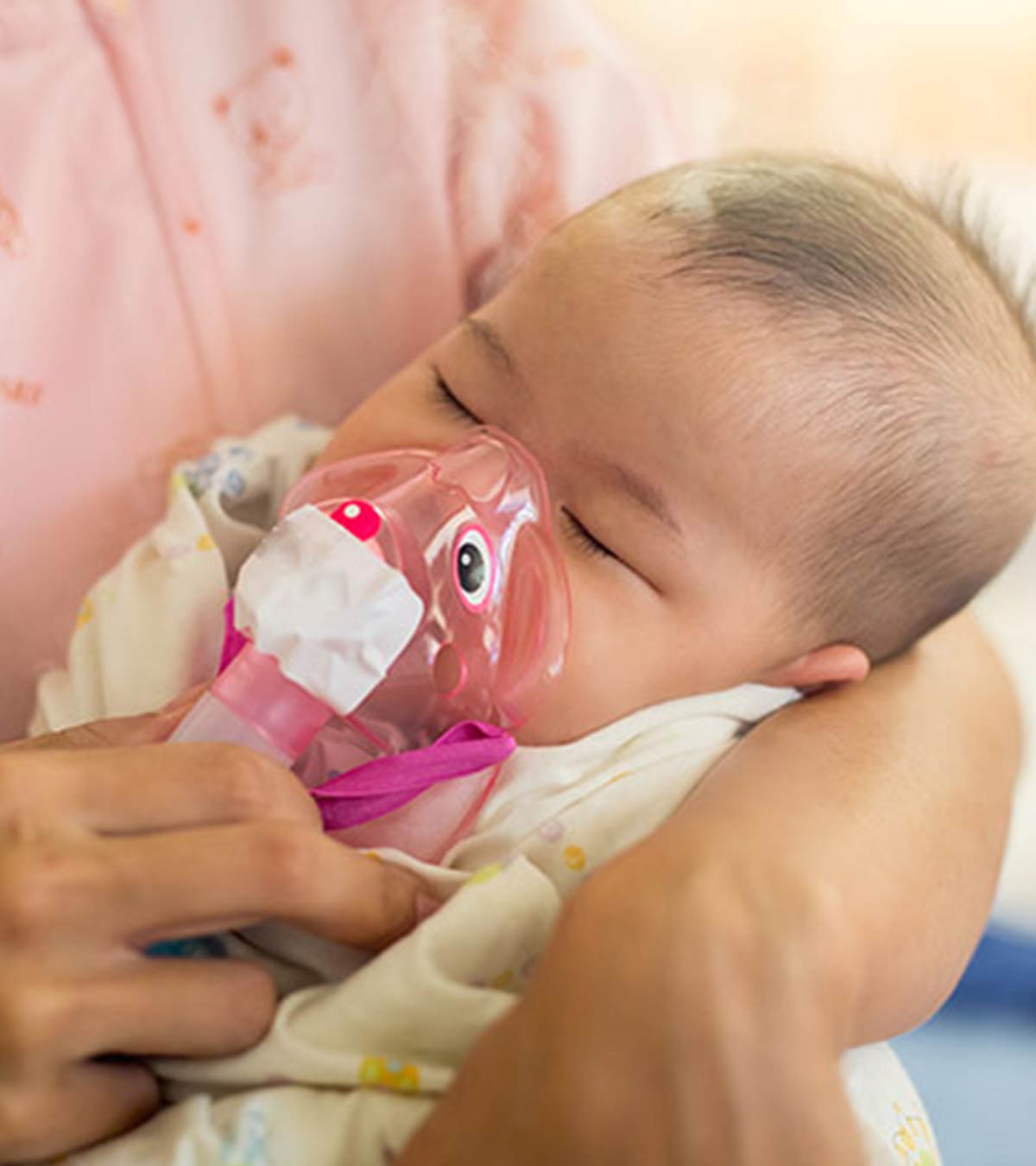 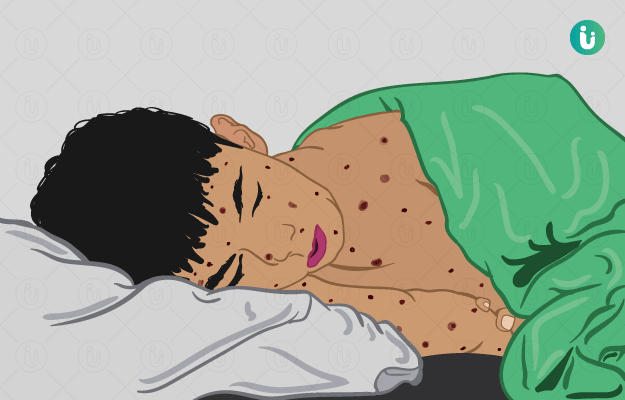 বসন্ত
যক্ষা
নিউমোনিয়া
পানি দূষণের কারণ
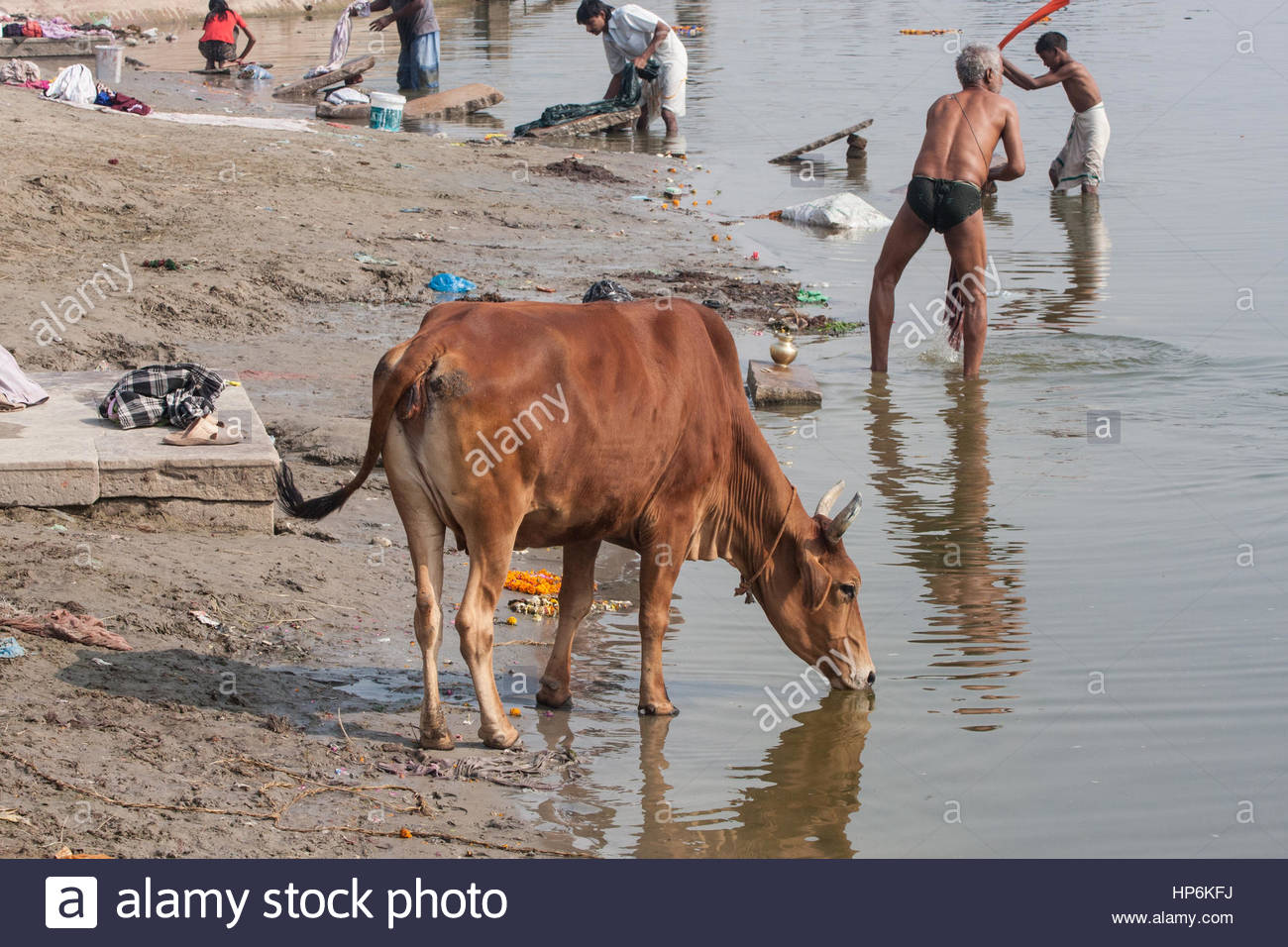 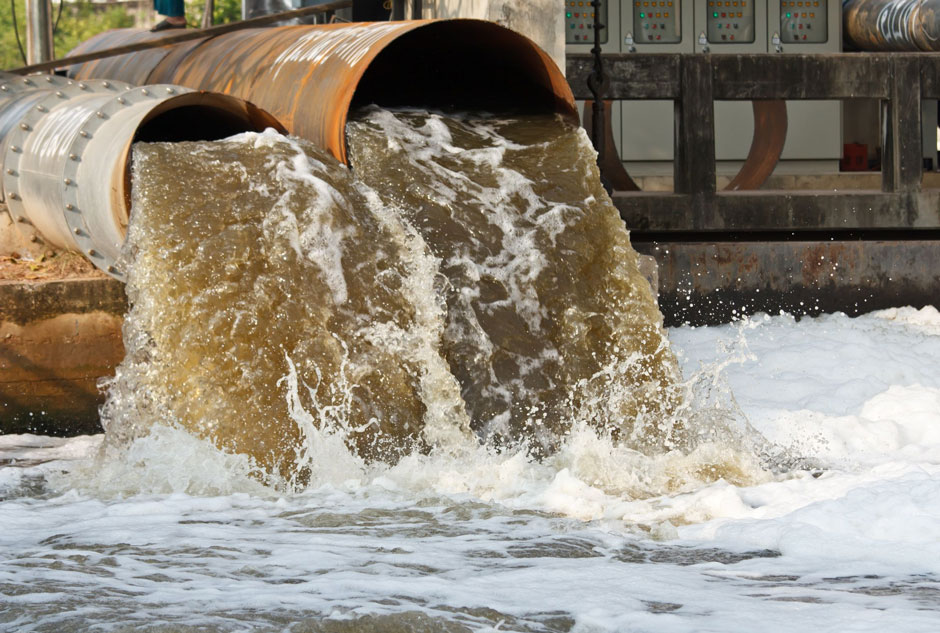 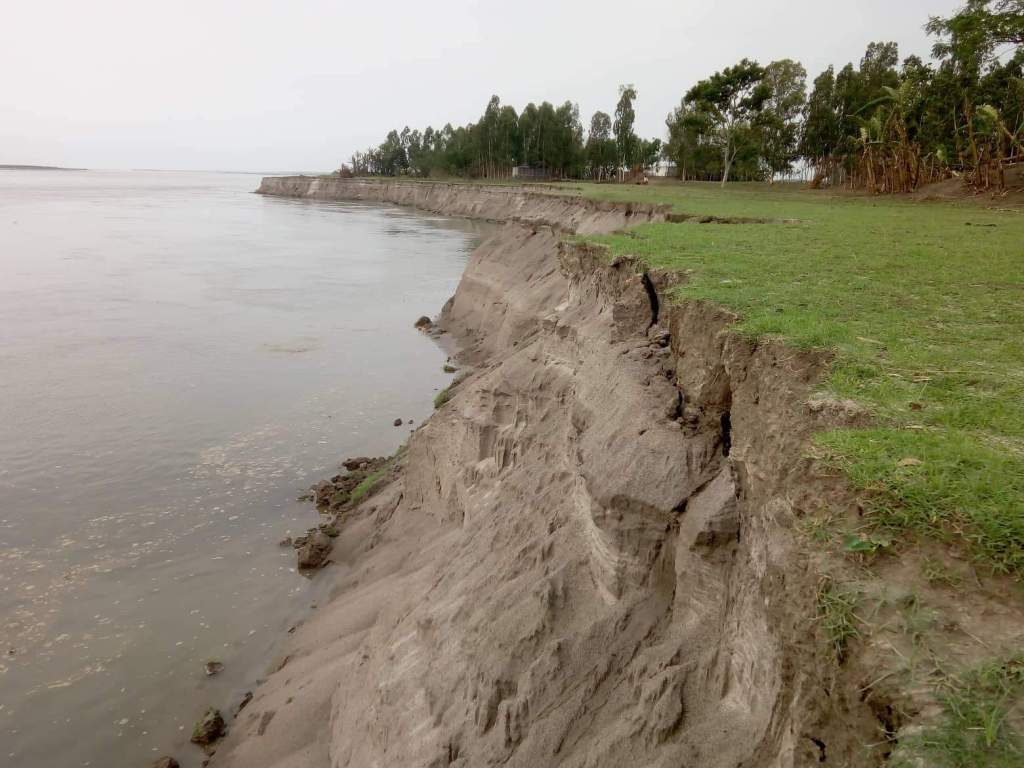 পানিতে গোসল ও কাপড় ধোয়া
নদীভাঙন
কলকারখানার বর্জ্য পদার্থ
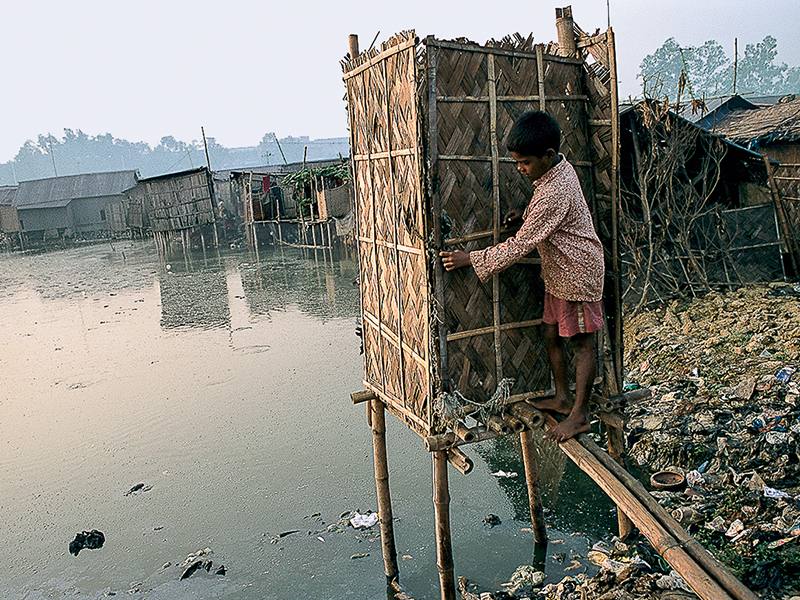 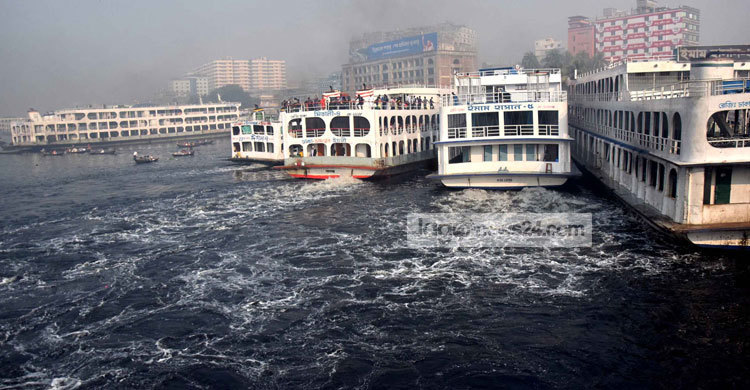 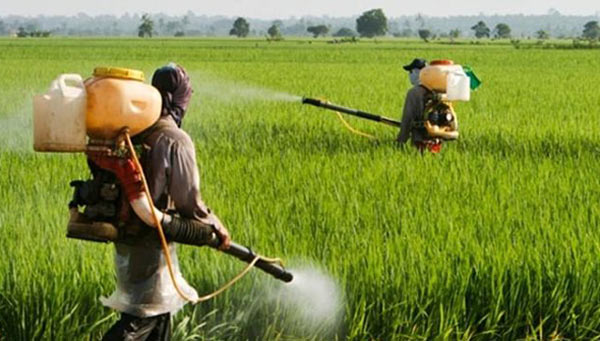 লঞ্চ-স্টিমারের বর্জ্য
অধিক কীটনাশকের ব্যবহার
পানির ওপর শৌচাগার নির্মাণ
পানি দূষণের ফলাফল
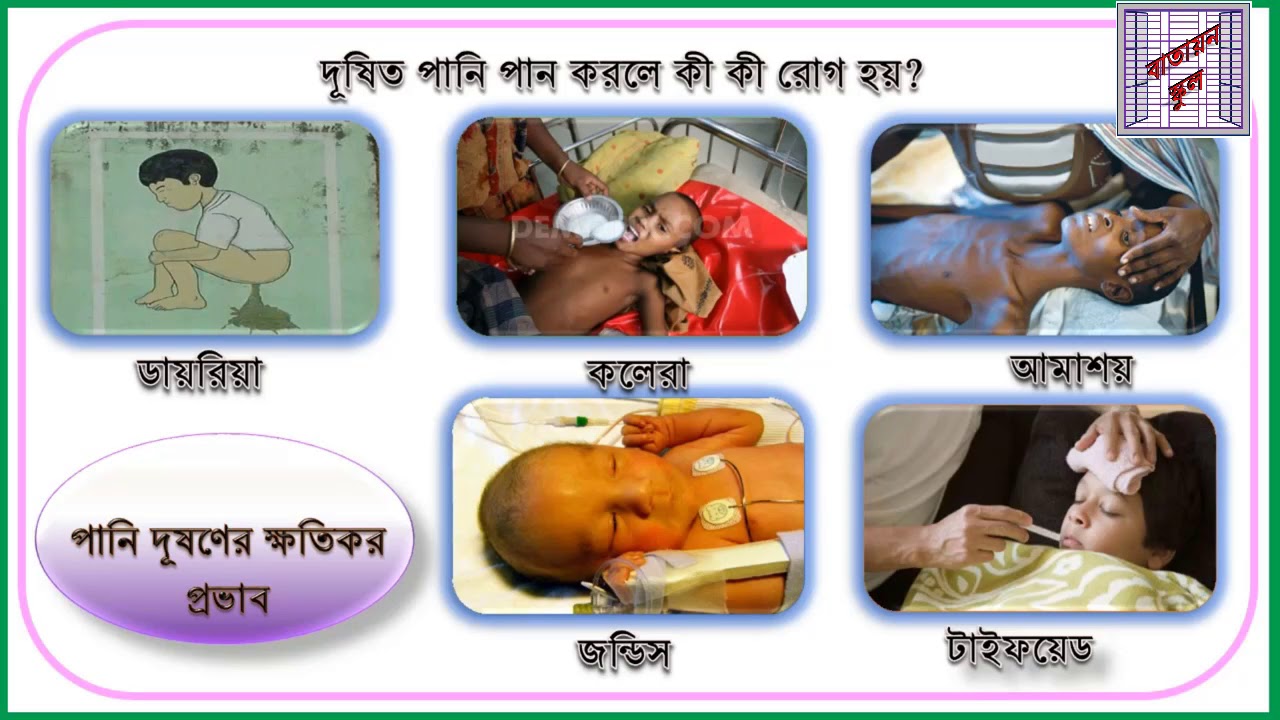 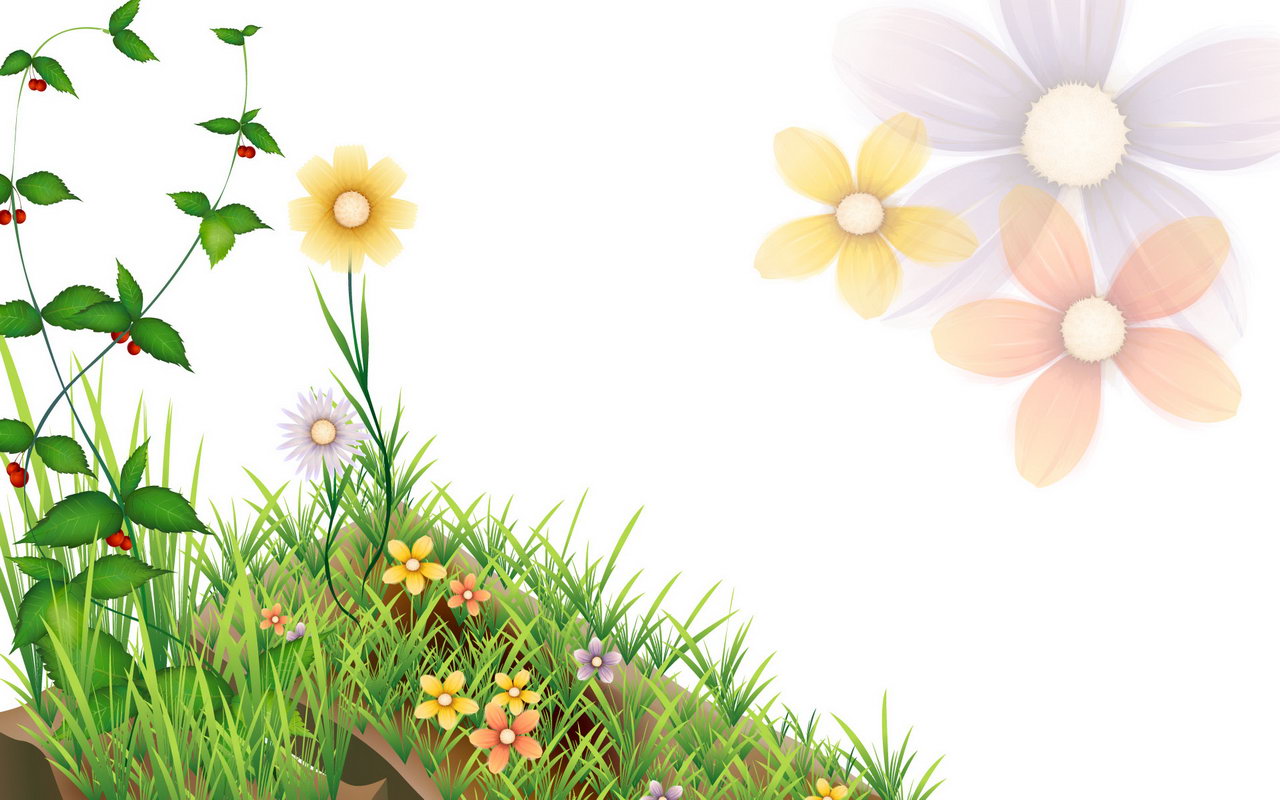 পাঠ্যবইয়ের সাথে সংযোগ
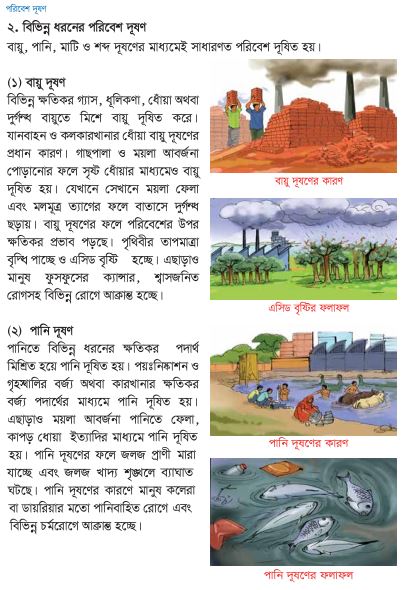 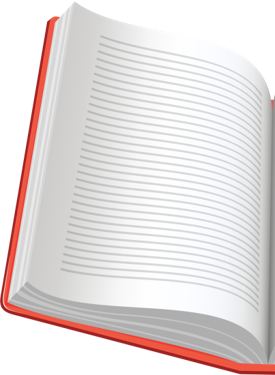 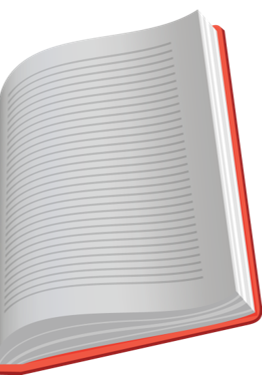 তোমাদের বিজ্ঞান  বইয়ের
১১ নম্বর পৃষ্ঠা বের কর
দলীয় কাজ
১নং দল-পরিবেশ দূষণের কারণ উল্লেখ কর।
২নং দল-পরিবেশ দূষণের উৎসসমূহ চিহ্নিত কর।
মূল্যায়ন
১।  নিচের কোন কারণে বায়ু দূষিত হয়?                                                  ক)নদীর পানি                                 খ) কীটনাশকের ব্যবহার । 
গ)ইটের ভাটায় ইট পোড়ানো।     ঘ)   রাসায়নিক সার ব্যব।
ইটের ভাটায় ইট পোড়ানো।
পানি দূষণের উৎস কোনটি?
ক)জলাশয়ের উপর কাঁচা পায়খানা।         খ)অতিরিক্ত যানবাহন চালানো। গ) ইটের ভাটায়  ইট পোড়ানো।                  ঘ)ঘনবসতি।
উওরঃক) জলাশয়ের উপর কাঁচা পায়খানা।
বাড়ির কাজ
পানি দূষণ জনিত রোগের তালিকা তৈরি কর।
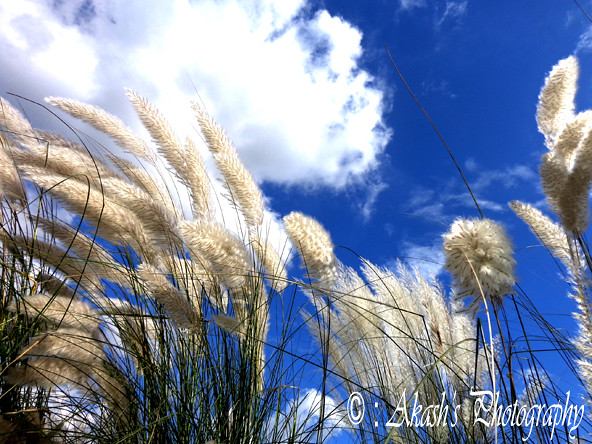 ধন্যবাদ